Урок по предмету «Я и мир»для 3 класса специальной (коррекционной) школы VIII вида
Тема урока: «Учусь читать дорожные знаки»
Составитель: учитель начальных классов
         Карбышева Н.А.
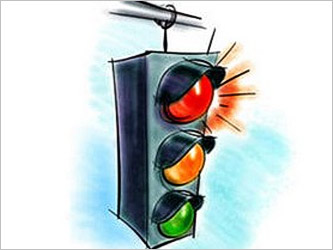 Дорожные знаки
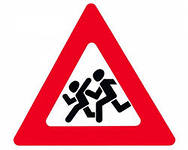 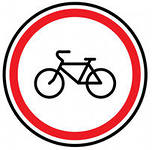 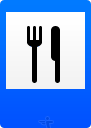 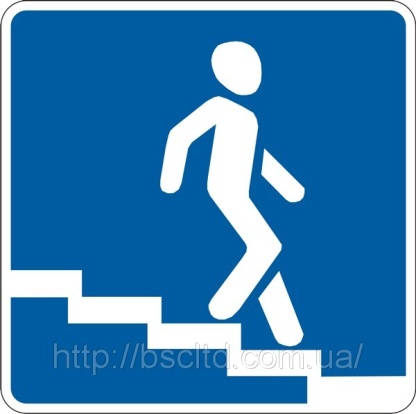 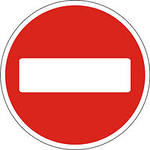 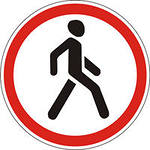 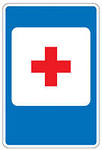 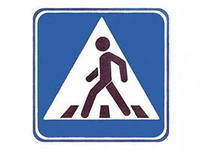 Предупреждающие знаки
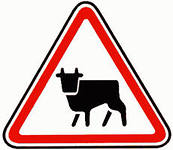 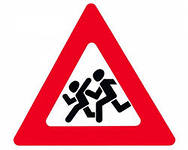 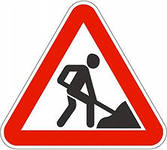 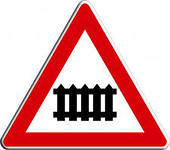 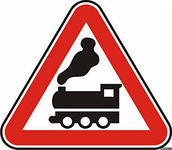 Запрещающие знаки
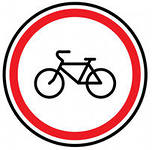 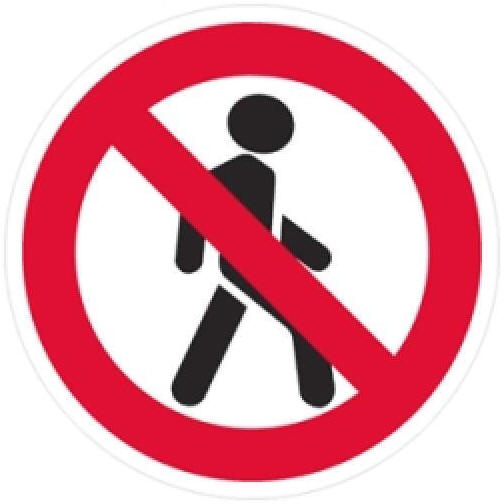 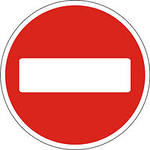 Предписывающие  знаки
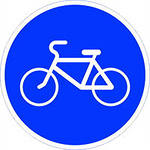 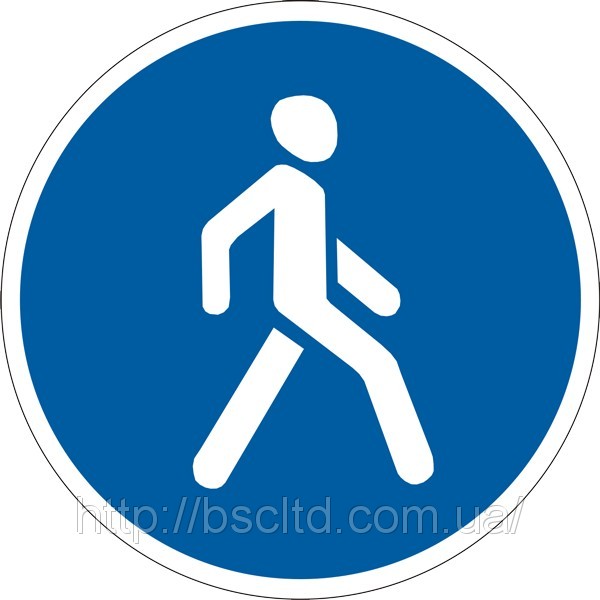 Указательные знаки
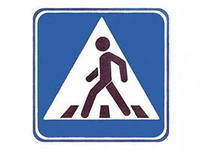 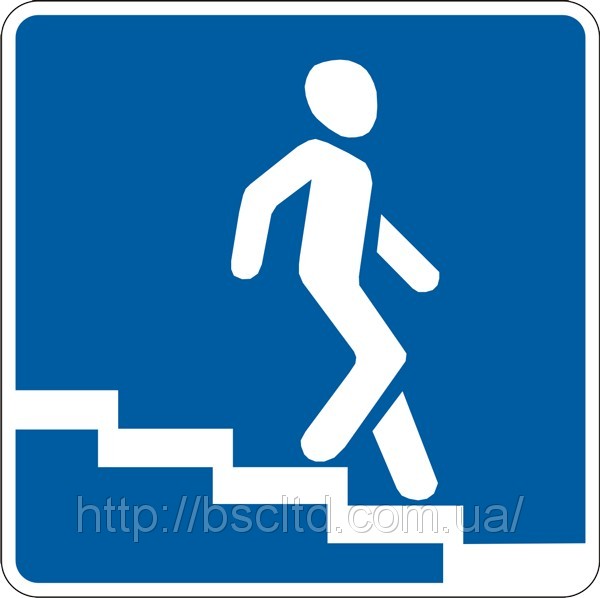 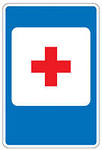 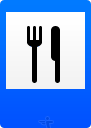 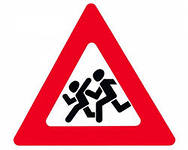 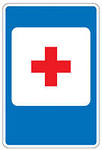 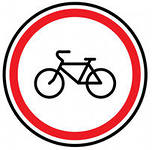 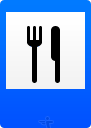 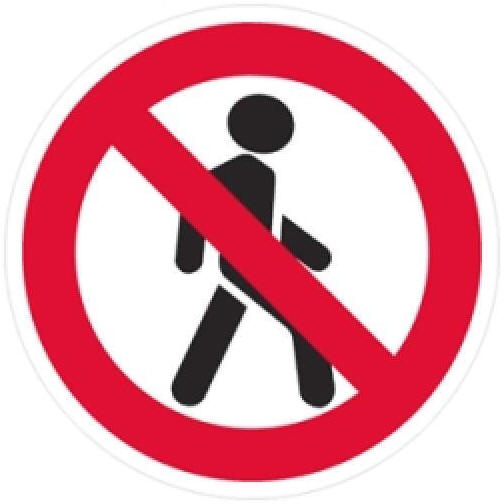 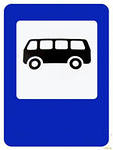 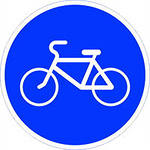 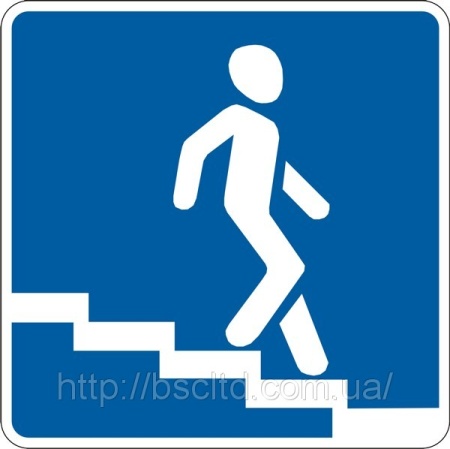 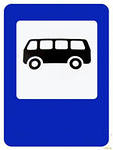 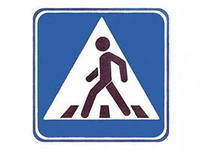 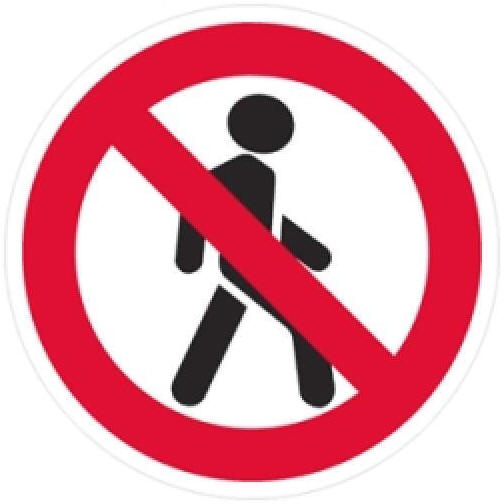 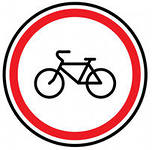 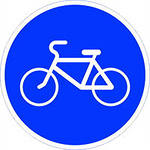 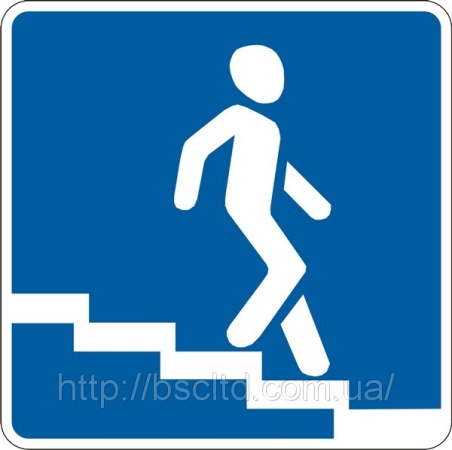 Молодцы!